3.1 These are early days in understanding ‘what works’ in 
      putting evidence at the centre for everyday life
Note: full version available in Update 2023
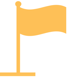 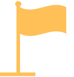 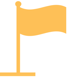 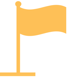 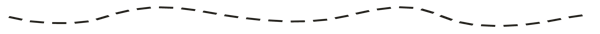 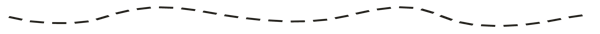 Help citizens judge what others are claiming or more generally find (and receive) reliable information on a topic
Make evidence available to citizens when they are making choices
Engage citizens in asking questions and answering them (with new research or with existing evidence)
Make evidence-based choices the default or easy option
Tools and training to develop critical-thinking skills (e.g., thatsaclaim.org and Sense About Science’s risk know-how framework), including in schools
Plain-language summaries of best evidence on different topics (e.g., Campbell and Cochrane) and accompanying audio-visual materials
Journalism and science-communication strategies (e.g., fact-checking services, ‘pre-bunking’ to help people know what to watch out for with misinformation and conspiracy theories, and ‘truth-sandwiches’ to what the evidence says immediately before and after covering misinformation)
Campaigns to build a culture where evidence is understood, valued and used (evidence weeks and #askforevidence hashtag)
Online sites like Wirecutter for shopping products, 80,000 hours for finding high-impact careers or high-impact volunteering opportunities, and GiveWell for giving to the charities that make the most of every dollar they receive
Tools, such as decision aids, that help to work through options in light of their pros and cons
Website questions can be submitted to organizations funding research
Prioritization processes that engage citizens (e.g., James Lind Alliance)
Support for citizens to become partners in a research team undertaking a new research study or synthesizing what’s known from all studies addressing the same question
Laws that require products, services and information to be evidence-based (and make it illegal to spread misinformation)
Rewards for businesses advertising evidence-based products, services and information (and penalties for not)
Algorithms for big tech companies presenting products, services and information in part based on supporting evidence (and for limiting the spread of misinformation
Using ‘nudge’ strategies to steer citizens towards evidence-based choices, while still allowing them to go look at other choices too (e.g., automatic enrolments, product placements, symbols or ‘kitemarks’)
I often tell my fellow citizen leaders: Google is a great place to go to pick a restaurant or learn more about a public figure; it poses real challenges if you’re looking for best evidence to make an important decision
While this approach sounds promising, those of us working in citizen-serving NGOs have come to realize that declining trust in government and business leaders has led to rising concerns about this approach among citizens
© 2023 McMaster University. All rights reserved. This work is licensed under a Creative Commons Attribution-NonCommercial-ShareAlike 4.0 International License.